Magnetism Vocabulary 4.2
Vocabulary Week 2 On-Level Class
You will need 11 Index Cards
S8P5b Electrical Circuits:  Demonstrate the advantages and disadvantages of series and parallel circuits and how they transfer energy.
Electricity
a form of energy resulting from the existence of charged particles (such as electrons or protons).
https://www.youtube.com/watch?v=EJeAuQ7pkpc
Electric Current
The continuous flow of electric charges through a material.
Electrical Circuit
A complete, unbroken path through which charges can flow.
https://www.youtube.com/watch?v=VnnpLaKsqGU
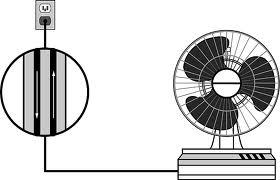 Energy Source
A circuit must have an energy source to push a charge through the circuit.
EX:  A Battery creates a potential difference between its negative and positive terminals creating an energy source.
Series Circuit
This is when all parts of an electric circuit is connected one after another along a path.
Example:  A switch and two light bulbs connected by a single wire.
Parallel Circuit
The different parts of the circuit are on different branches.
There are several paths for the current to take.

https://www.youtube.com/watch?v=Ww6xYGu3O10
Resistor
This is the measure of how difficult it is for charges to flow through a material.  
The greater the resistance, the less current there is for a given voltage.
Switch
This is often included in a circuit to control the current.
You can turn the device on or off by opening or closing the circuit.
Load
An electrical load is an electrical component or portion of a circuit that consumes electric power. 
Nota power source, such as a battery or generator, which produces power. 
In electric power circuits examples of loads are appliances and lights.
Conductor
A material through which a charge can flow easily.
As atoms move they form an electric current and can carry an electric charge.
Battery
A combination of two or more electrochemical cells in a series.
This means the positive terminal of one cell is connected to the negative terminal of the next.

https://www.youtube.com/watch?v=KkRwuM4S8BQ
https://www.youtube.com/watch?v=E7412qJIgpM